MOS-4999EHonors Specialization in Consumer Behavior with Thesis
©Dr. Mark Cleveland
September 2013-18
The Thesis
An undergraduate CB/HRM honors thesis is a major research project in MOS carried out by a 4th year honors MOS student under the direction of a qualified MOS supervisor (e.g., a full-time, tenured/tenure-track MOS professor on main campus). 
The MOS thesis is to be an empirical project that involves data collection. It is not a purely theoretical paper, nor just an in-depth review of the literature. 
The student is generally expected to play a role in all phases of the research project, including conceptualization, preparing materials and methods, data collection and analysis, and write-up. 
Please note that if a proposed project is unsuitable for an honors thesis, the faculty supervisor may require modifications or the development of an alternate project that is suitable. Your professor has copies of previous theses which you can review.
Honors Thesis Learning Outcomes
Honors Thesis Learning Outcomes
Not a lecture/seminar…
Self-directed, but meet with professor regularly!
on average, once per week (less often at beginning of thesis, more often towards end of thesis).
Reading list (your prof can get you started, supplement with your own research)
Research topic, research questions/objectives, hypotheses relationships
Methodology, Ethics protocol (UWO NMREB, expedited/full review): DEADLINES HERE; if missed can delay entire project.
https://www.uwo.ca/research/ethics/human/deadlines.html 
Anticipated research expenses
Coding, Analyses, Quality controls, reporting findings
Preparing the thesis paper
Learn SPSS basics
How to write an undergrad thesis
Evaluation
1. Paper: Ethics Review Protocol 10%
https://www.uwo.ca/research/ethics/human/index.html 
2. Paper: Preliminary Introduction 20% 
3. Paper: Preliminary Method 20% 
4. Completed Written Thesis 50%
Final written thesis: Two readers/evaluators (Supervisor + qualified faculty member invited by Supervisor)
Evaluation
Evaluation
EVALUATION UWO grading guidelines
http://www.uwo.ca/univsec/handbook/general/grades_undergrad.pdf
A+ 90-100: One could scarcely expect better from a student at this level 
A 80-89: Superior work that is clearly above average 
B 70-79: Good work, meeting all requirements, and eminently satisfactory 
C 60-69: Competent work, meeting requirements 
D 50-59: Fair work, minimally acceptable 
F below 50: Fail
NOTE. This schedule provides a general guide for structuring your time. Your thesis project may vary somewhat. As such, you should establish with your supervisor a specific timetable for completing each major phase of your thesis. When scheduling your project, you should note that some studies may require a more complicated process (and thus longer time period) for ethical approval, especially if they involve any form of deception or the use of special populations (i.e., clinical samples, school children, etc).
Tasks
Other Things…
Binding final thesis: 3 copies (one each for supervisor, reader, MOS departmental thesis library)
Plagiarism, academic integrity
Turnitin.com
Proper methods for citation, referencing, APA method
http://linguistics.byu.edu/faculty/henrichsenl/apa/apa01.html
http://www.apastyle.org/manual/index.aspx
Library, Prof copy, summary notes (ask prof).
Intellectual property
Data, theory, ideas, methodology, analyses, interpretation
Authorship, copyright
Journal publications, conference proceedings, popular press, etc.
Keep a copy of your thesis in a safe place for perpetuity.
Graduate School
Pick a topic you find interesting, one that fits with prof’s research interests and abilities.
Trials, uncertainty….all part of the process
Selecting A Research Topic
The “Best way” to find a research topic: 
What are you interested, what are you comfortable with (feasibility), what is your supervisor’s expertise and recommendations…
Determine a broad topical area, then narrow down to a very precisely defined research question (+ objectives, grouping of variables to be examined)
Appropriate level of specificity: as one would see in an empirical journal article. 
Some examples of broad topics include: 
male/female differences in information search & processing, 
memory deficits in older consumers and the impact on promotion, 
cross-cultural differences in shopping behavior, 
the strength of the pro-environmental attitude-behavior relationship, 
subcultures of consumption,  transnational consumer segments, 
religious influences on consumer behavior, 
gift-giving across cultures, self-concept and brand personality, 
color connotations in food advertising,  ethics of targeting children, 
viral marketing, classical conditioning and marketing, etc.
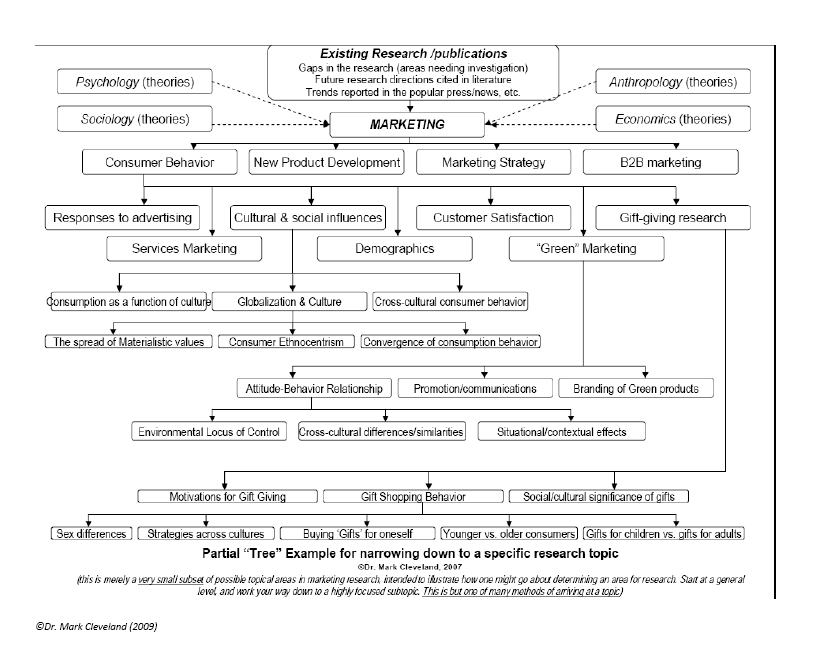 Examples of Academic Research Questions(drawn in part from my research...note your research questions need not be so complex!):
How is globalization unevenly experienced by subcultural cultural groups (within a country, e.g., Muslims vs. Christians), in terms of acculturation to global consumer culture, ethnic identity, and various consumption attitudes/behaviors.
What are the distinct patterns of cultural adaptation of recent immigrants to Canada, and what is the subsequent impact on consumer behavior? The role of Lebanese ethnic identity and Acculturation to French Canadian Culture among Lebanese‐Canadian immigrants. 
What are the dimensions of global consumer culture, and how do individuals acquire (i.e., acculturate) aspects associated with this emergent global consumer culture? How can researchers operationalized and measure acculturation to global consumer culture? 
What are the interrelationships of ethnic identity, religiosity and generation (1st vs. 2nd), and how do these influence materialistic values? The case of Korean‐Canadians. 
What are the determinants of brand congruency, and how do these affect consumer perceptions of brand extensions from prototypical brand companies (e.g., Coca‐Cola)? 
How are competitive advertising interference effects and ad repetition effects a function of brand share? 
How are information use and shopping behavior for gifts different among consumers of different age groups? 
What are the similarities and differences among individualistic and collectivistic consumers in their service quality evaluations and satisfaction? 
How do collectivists and individualists differ in their usage of information sources? 
How does the knowledge—experience—evaluation relationship differ between males and females? 
What are the differences in information usage and shopping behavior for a gift purchase, between males and females? 
What is the nature of the attitude‐behavior relationship for proenvironmental attitudes‐behaviors? 
How are consumers proenvironmental attitudes a function of locus of control and how do the various loci affect proenviromental behaviors? 
What are the cultural‐ and individual‐level value antecedents of cosmopolitanism, and how are these similar/different across cultural groups? 
To what extent are Japanese consumers affected by global cultural forces, and how does the combined effects of global and local cultural forces/identity impact consumption behaviors?
Translate MGMT Program into Marketing Research Problem
Cleveland, Laroche & Papadopoulos (2009), “Cosmopolitanism, Consumer Ethnocentrism, and Materialism: An Eight Country Study of Antecedents and Outcomes,” Journal of International Marketing, Vol. 17, No. 1, pp. 116-146.

“MANAGEMENT PROBLEM”: With globalization and today’s competitive environment, managers increasingly need to target their products successfully at market segments that cross national frontiers. The int’l marketer can only do so with a consumer-oriented strategy that considers the attitudes & values of targeted consumers.

MARKETING RESEARCH PROBLEM: What roles, if any, do 3 dispositional constructs associated with globalization (COS, CET, MAT) play on different consumer behaviors (outcomes), and what are the demographic antecedents of these  dispositions?

MARKETING RESEARCH OBJECTIVES:
To assess structure/reliability of these constructs; to test their inter-relationships across different countries.
Nomological validity of constructs: How do they function in different countries in terms of demographic antecedents (age, sex, income, education) & behavioral outcomes (7 categories: foods/beverages, apparel, appliances, consumer electronics and communication devices, luxury products)?
14
Broad topics in Marketing Research Studies: A short list!          
     ©Dr. M. Cleveland 2008.
Independent Variables:
Brand variables (e.g., awareness, positioning, attitudes, personality, congruency, quality)
Price variables (e.g., price variation, bundling, psychology of pricing, perceptions)
Place and distribution variables (including internet, interior/exterior design, location)
Demographic variables (e.g., age, sex, income, education, family size, occupation, life-stage)
Psychographic variables (e.g., personality, motivations, attitudes, values, culture, ethnic identity, acculturation, materialism, consumer ethnocentrism, religion, involvement, information search and comparisons)
Situational variables (e.g., choice, time-pressure/urgency, place constraints, crowding, experience)
Advertising variables (content, images, ad repetition, competition, associations)
Promotion variables (e.g., coupons, sales, premiums, loyalty cards)
Company variables (e.g., size, reputation, logos, service providers)
Social variables (e.g., social class, family decision-making, spousal influence)
Product (variations, sizes, packaging, features)
Other marketing mix variables
Dependent Variables:
Brand variables (e.g., purchase intentions, preferences, market share)
Behavioral variables (trial, purchase frequency,  purchase timing, loyalty, satisfaction, usage characteristics, word-of-mouth communication, post-purchase behaviors)
Company variables (reputation, loyalty)
Advertising variables (ad and content recall, attitudes and attitude accessibility)
Place variables
Revenues, sales, profitability, customer equity, brand switching
Online variables (click-thrus, etc.)
Methodologies:
Surveys (paper, online, telephone, face-to-face, panel)
Experiments (field experiments, lab experiments, quasi-experiments)
Observation Research (human, machine, mystery shopping)
Qualitative Research (depth interviews, focus groups, projective methods, case analysis)
Data mining (secondary data, econometric modeling)
Cross-sectional versus longitudinal studies (one-shot, panels, etc.)
Meta-analysis
Consumer Marketing Research
Business Marketing Research
Examples of papers (journal, conference) published with my students(student indicated in bold)
Cleveland, Mark; Robertson, Jennifer & Volk, Victoria, “Environmental Locus of Control and Pro-environmental Behavior: The Moderating Role of Objective and Subjective Enablers and Constraints. Submitted (August 2018) to the Journal of Cleaner Production.
Cleveland, Mark & Balakrishnan, Anjana (2018), “Appreciating vs. Venerating Cultural Outgroups: The Psychology of Cosmopolitanism and Xenocentrism,” Presented at and published in conference proceedings, the 2018 Global Marketing Conference (July 26-29, 2018), Tokyo, Japan.
Cleveland, Mark & Cecelia Xu (2018: IN PRESS), “Multifaceted Acculturation in Multiethnic Settings,” Journal of Business Research. (Accepted for publication, January 2018).
Sobol, Kamila; Cleveland, Mark & Laroche, Michel (2018), “Globalization, National Identity, Biculturalism and Consumer Behavior: A Longitudinal Study of Dutch Consumers,” Journal of Business Research, Vol. 82 (January), 340-353.
Cleveland, Mark & Cecelia Xu (2016), “Multifaceted Acculturation in Multiethnic Settings,” Presented at and published in conference proceedings, the Eleventh Royal Bank International Research Seminar (June 24-26, 2016), Wuxi, China.
Saad, Gad; Cleveland, Mark & Ho, Louis (2015), “Individualism-Collectivism and the Quantity versus Quality Dimensions of Individual and Group Creative Performance,” Journal of Business Research, Vol. 68, No. 3, 578-586.
Winit, Warat; Gregory, Gary; Cleveland, Mark & Verlegh, Peeter (2014), “Global vs. Local Brands: How Home Country Bias and Price Differences Impact Brand Evaluations,” International Marketing Review, Vol. 31, No. 2, 102-128.
Examples of papers (journal, conference) published with my students(student indicated in bold)
Cleveland, Mark; Laroche, Michel, Takahashi, Ikuo & Erdoğan, Seçil. (2014), “Cross-Linguistic Validation of a Unidimensional Scale for Cosmopolitanism,” Journal of Business Research, Vol. 67, No. 3, 268-277.
Cleveland, Mark; Laroche, Michel & Hallab, Ranim (2013) “Globalization, Culture, Religion, and Values: Comparing Consumption Patterns of Lebanese Muslims and Christians,” Journal of Business Research, Vol. 66, No. 8, 958-967. 
Winit, Warat; Gregory, Gary; Cleveland, Mark & Verlegh, Peeter, “Global vs. Local Brands: How Home Country Bias and Price Differences Impact Brand Choice across Product Categories” Presented and published in conference proceedings at the Ninth Royal Bank International Research Seminar (September 26-28, 2013), Montreal, Canada.
Saad, Gad; Cleveland, Mark & Ho, Louis (2012), “Individualism-Collectivism and the Quantity versus Quality Dimensions of Individual and Group Creative Performance,” Extended Abstract published in conference proceedings, presented at the Eighth Royal Bank International Research Seminar (June 7-10, 2012), Shanghai, China.
Cleveland, Mark; Erdoğan, Seçil; Arıkan, Gülay & Poyraz, Tuğça (2011), “Cosmopolitanism, Individual-Level Values and Cultural-Level Values: A Cross-Cultural Study,” Journal of Business Research, Vol. 64, No. 9, 934-943. 
Cleveland, Mark; Laroche, Michel; Pons, Frank & Kastoun, Rony (2009), “Acculturation and Consumption: Textures of Cultural Adaptation,” International Journal of Intercultural Relations, Vol. 33, No. 3, 196-212.
Cleveland, Mark & Chang, William (2009), “Migration and Materialism: The Roles of Ethnic Identity, Religiosity, and Generation,” Journal of Business Research, Vol. 62, No. 10, 963-971.
Kalamas, Maria; Cleveland, Mark; Laroche, Michel & Laufer, Robert (2006), “The Critical Role of Congruency in Prototypical Brand Extensions,” Journal of Strategic Marketing, Vol. 14 (September), 193-210.
Examples of papers (journal, conference) published with my students(student indicated in bold)
Cleveland, Mark; Laroche, Michel; Naghavi, Parastoo, & Shafia, Mohammad Ali (2011), “Ethnic Identity and Cosmopolitanism in Iran: Antecedents and Outcomes,” Published in the conference proceedings and presented at the 2011 Cross-Cultural Research Conference (December 11-14, 2011), Kona, Hawaii.
Cleveland, Mark; Laroche, Michel, Takahashi, Ikuo & Erdoğan, Seçil (2011), “Cross-Cultural Validation of a Unidimensional Short Scale for Cosmopolitanism,” Published in the conference proceedings and presented at the Seventh Royal Bank International Research Seminar (September 22-24, 2011), Montréal, Québec.
Cleveland, Mark; Laroche, Michel; Naghavi, Parastoo, & Shafia, Mohammad Ali (2011), “Globalization, Culture, Consumer Dispositions, and Consumption: The Case of Iran,” Published in conference proceedings and presented at the 2011 Academy of Marketing Science 15th World Marketing Congress (July 19-23, 2011), Reims, France.
Cleveland, Mark; Laroche, Michel & Hallab, Ranim (2010), “Globalization, Culture, Religion and Values: Comparing Consumption Patterns of Lebanese Muslims and Christians,” Published in the conference proceedings and presented at the 2010 Global Marketing Conference at Tokyo, Sixth Royal Bank International Research Seminar (September 9-12, 2010), Tokyo, Japan.
Cleveland, Mark; Erdoğan, Seçil; Arıkan, Gülay & Poyraz, Tuğça (2009), “Antecedents of Cosmopolitanism: A Cross-Cultural Study of Individual- and Cultural- Level Values in Turkey and Canada,” Published in the conference proceedings, and presented at the Sixth Royal Bank International Research Seminar: Globalization, Culture and Marketing Strategy, (September 25-26, 2009), Montreal, Canada.  
Cleveland, Mark & Yip, Christine (2009), “Individual and Cultural Values as Precursors of Cosmopolitanism,” Published in the conference proceedings, and presented at the Academy of Marketing Science 2009 World Marketing Congress (July 22-25, 2009), Oslo, Norway.
Examples of papers (journal, conference) published with my students(student indicated in bold)
Cleveland, Mark & Chang, William (2007), “Migration and Materialism: The Roles of Ethnic Identity, Religiosity, and Generation,” Published in the conference proceedings, and presented at the Fifth Royal Bank International Research Seminar: Culture and Marketing Strategy (September 28-29, 2007), Montreal, Québec.
Kalamas, Maria; Cleveland, Mark; Laroche, Michel & Laufer, Robert (2004), “The Critical Role of Congruency in Prototypical Brand Extensions,” Published in conference proceedings, and presented at the Academy of Marketing Science 2004 Annual Conference (May 26-29, 2004), Vancouver, British Columbia.
Kalamas, Maria; Cleveland, Mark; Laroche, Michel & Laufer, Robert (2004), “The Role of Congruency in Extending Master Brands,” Published in conference proceedings, and presented at the Direct Selling Educational Foundation of Canada (DSEF) Academic Program (November 8, 2003), New Orleans, Louisiana.
Cleveland, Mark; Pons, Frank; Laroche, Michel & Kastoun, Rony (2003), “Culture and Consumption Typology: The Case of Traditional and Mainstream Foods,” Published in conference proceedings, and presented at the 2003 Royal Bank International Research Seminar (September 23-26, 2003), Montréal, Québec. 
Laroche, Michel; Cleveland, Mark; Kalamas, Maria & Barbaro-Forleo, Guido (2003), “Exploring the Multidimensionality of Environmental Locus of Control and Its Impact on Proenvironmental Behavior,” Published in conference proceedings, and presented at the Academy of Marketing Science-World Marketing Congress (June 11-14, 2003), Perth, Western Australia.
Honors Undergrad Theses Supervised
Honours Thesis Co-Supervisor (with Jennifer Robertson) for Wei Zhou, University of Western Ontario Honours Consumer Behavior student (August 2017-May 2018). Thesis title:  Understanding the Effect of Message Framing on Influencing Consumer Attitude Towards Green Products: The Moderating Roles of Self-Construal and Internal Environmental Locus of Control.
Honours Thesis Supervisor for Victoria Janet Burton, University of Western Ontario Honours Consumer Behavior student (August 2016-May 2017). Thesis title: Personality Determinants of Susceptibility to Online Channel Opinion Leaders.
Honours Thesis Co-Supervisor (with Bonnie Simpson) for Adna Dozo, University of Western Ontario Honours Consumer Behavior student (August 2016-May 2017). Thesis title: Impression Management in Action: Consumer Spending as a Way of Impressing Others.
Honours Thesis Supervisor for Cecelia (XiXi) Xu, University of Western Ontario Honours Consumer Behavior student (August 2013-May 2014). Thesis title: How does the Degree of Acculturation to a Multiethnic Host Culture affect Ethnic Food Consumption Choices?
Honours Thesis Supervisor for Victoria Meiko Volk, University of Western Ontario Honours Consumer Behavior student (August 2013-May 2014). Thesis title: Environmental Locus of Control, Pro-environmental Behaviors, and Mediating Enablers and Constraints.
Honours Thesis Co-Supervisor (with Dr. Stefane Kabene) for Evan Weizenberg, University of Western Ontario Honours Psychology student (Sept. 2005-May 2006). Thesis title: The Impact of Culturally Determined Values on Perceptions of Health Care Quality.
Honours Thesis Supervisor for Christine Yip, University of Western Ontario Honours Psychology student (Sept. 2006-April 2007). Thesis title: Culture’s Influence on Cosmopolitanism in Undergraduate Students.
Honours Thesis Supervisor for William Chang, University of Western Ontario Honours Psychology student (Sept. 2006-April 2007). Thesis title: Conflicting Perspectives of Materialism and Religiosity with the Korean-Canadian Community.